BÀI 12: GIỮ GÌN VÊ SINH CÁ NHÂN
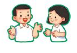 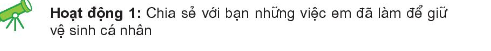 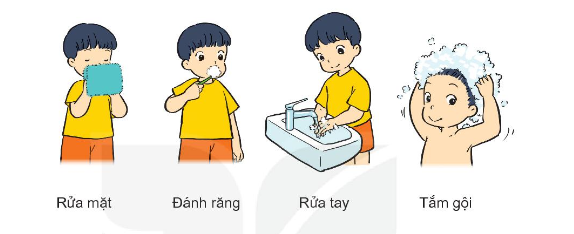 Sắp xếp các hình dưới đây cho đúng các bước rửa mặt
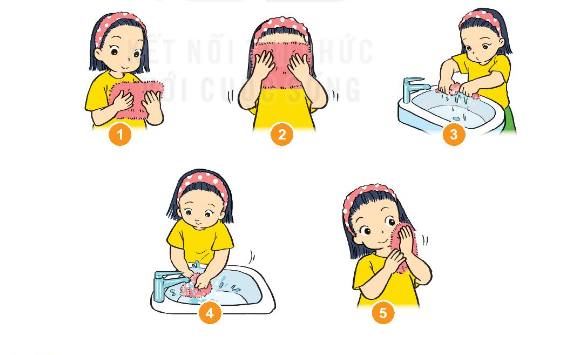 4
3
2
1
5
Hoạt động 2: Thực hành giữ vệ sinh cá nhân:
Rửa mặt theo các bước đã sắp xếp
Rửa tay sạch sẽ
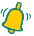 Hoạt động 3: Thực hiện vệ sinh cá nhân hằng ngày
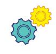 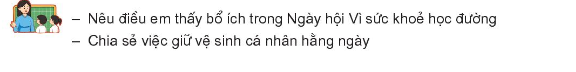 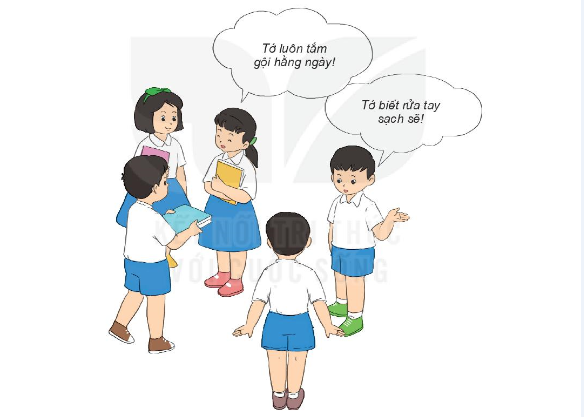 Thực hiện giữ vệ sinh cá nhân sạch sẽ hằng ngày theo các mức độ:
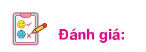 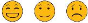